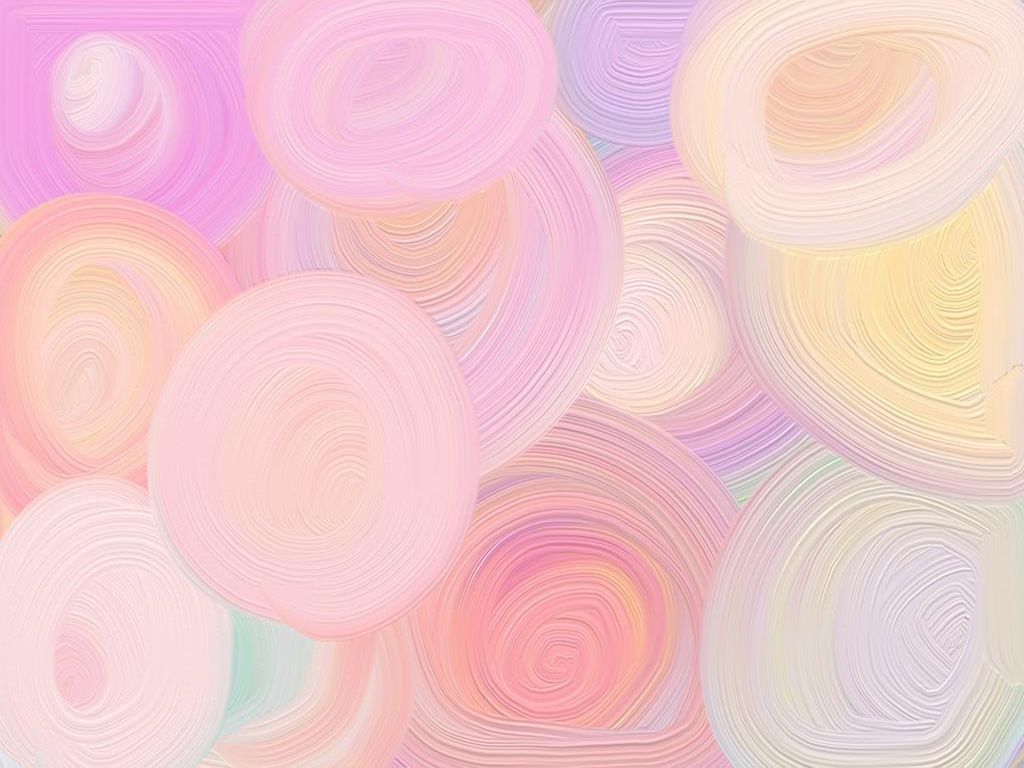 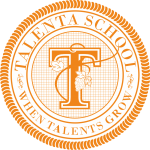 BAB 4
TRANSFORMASI GEOMETRI
Part 1
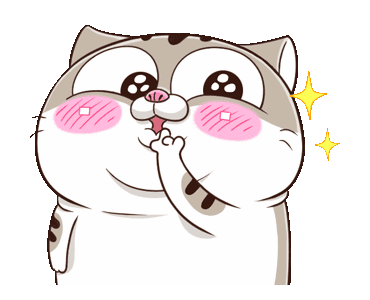 ARISYIAMI MUNISA, S.Si ~ MATEMATIKA 9 ~ TALENTA JUNIOR HIGH SCHOOL
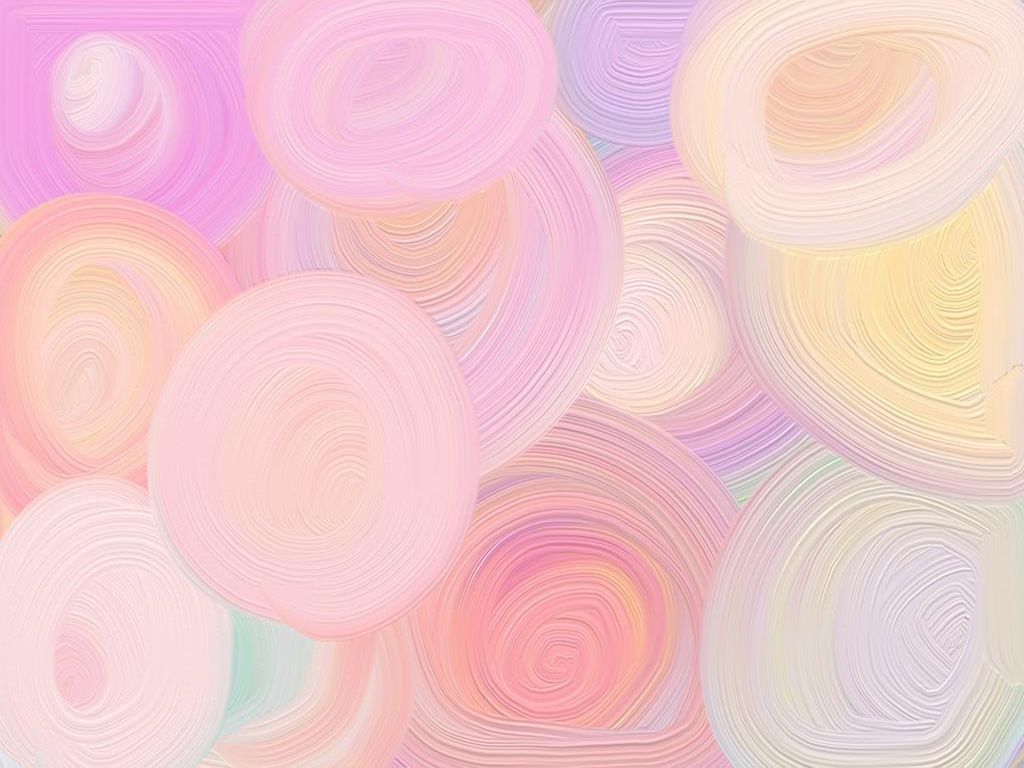 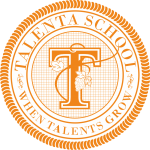 TRANSFORMASI GEOMETRI
Transformasi geometri merupakan perubahan posisi (perpindahan) dari suatu posisi awal (x , y) ke posisi lain (x’ , y’)

Macam – macam transformasi :
Translasi (persegeran)
Refleksi (pencerminan)
Dilatasi (perkalian ukuran)
Rotasi (perputaran)
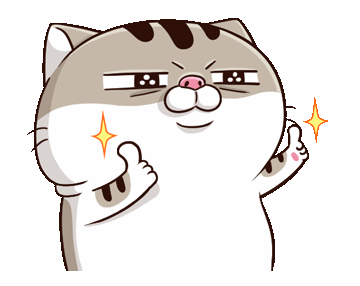 ARISYIAMI MUNISA, S.Si ~ MATEMATIKA 9 ~ TALENTA JUNIOR HIGH SCHOOL
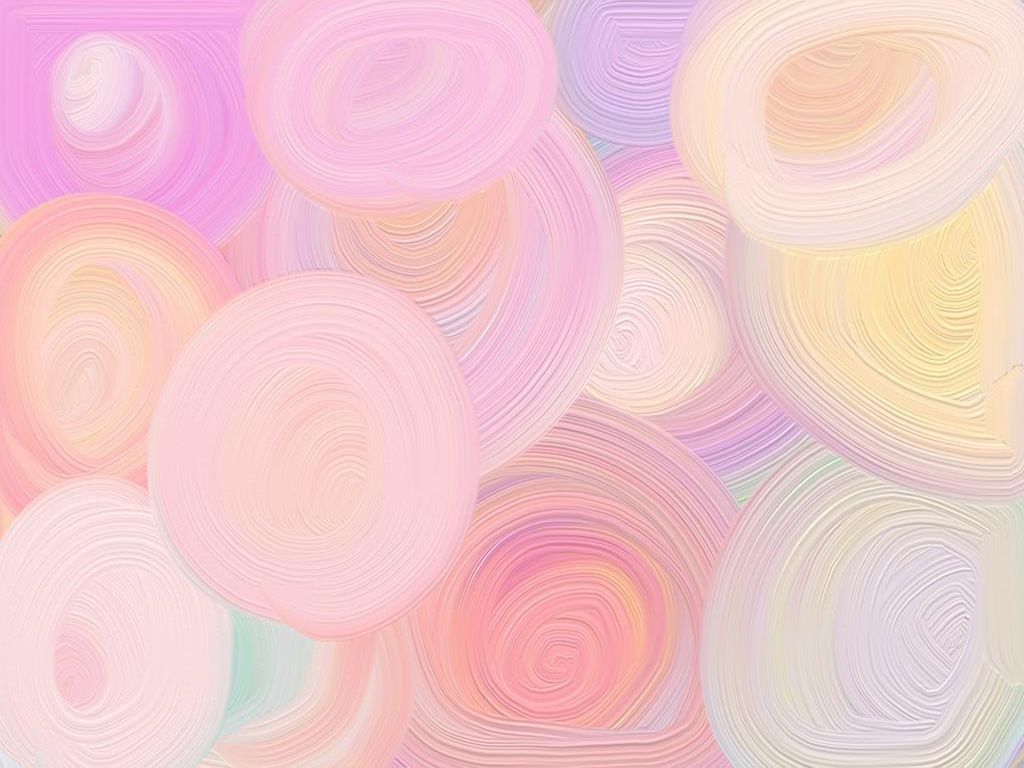 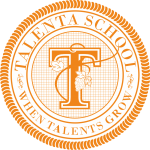 TRANSLASI
Translasi merupakan jenis transformasi yang memindahkan suatu titik sepanjang garis lurus dengan arah dan jarak.
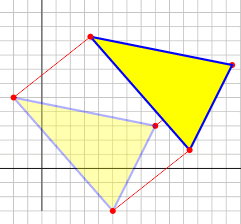 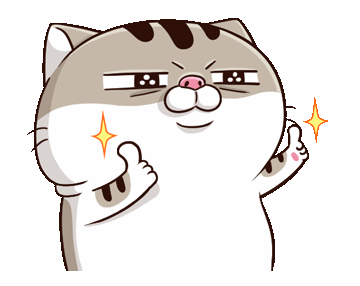 (sumber: rumushitung.com)
ARISYIAMI MUNISA, S.Si ~ MATEMATIKA 9 ~ TALENTA JUNIOR HIGH SCHOOL
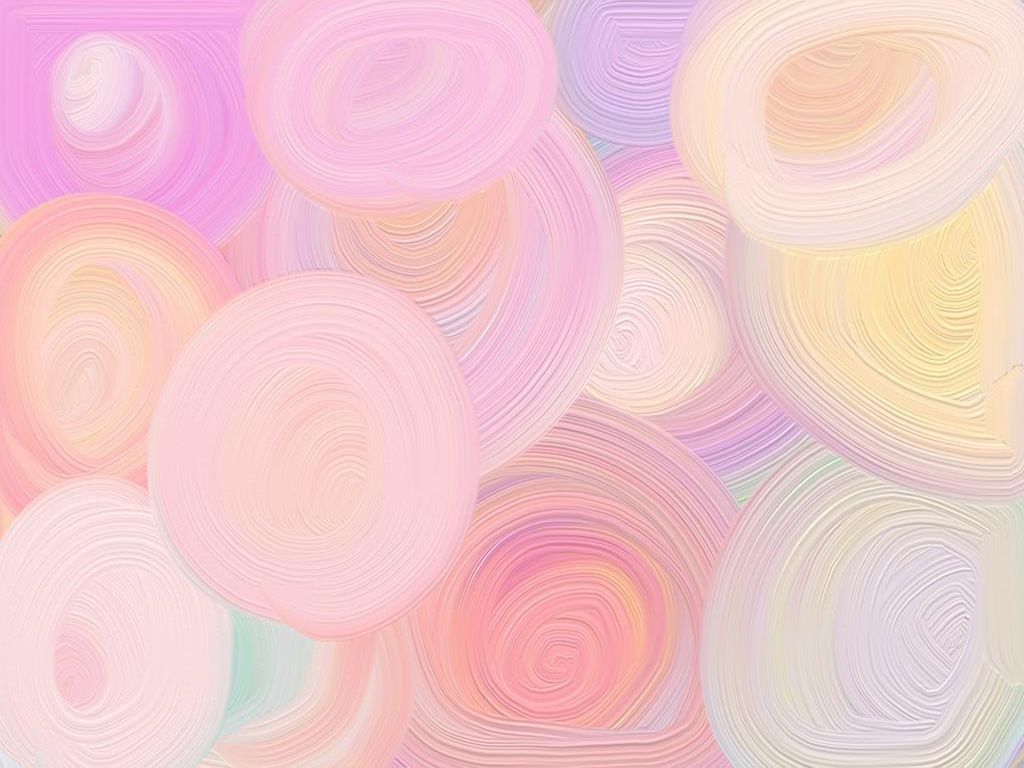 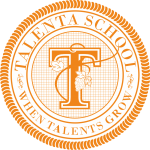 TRANSLASI
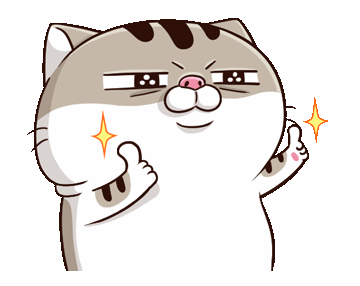 ARISYIAMI MUNISA, S.Si ~ MATEMATIKA 9 ~ TALENTA JUNIOR HIGH SCHOOL
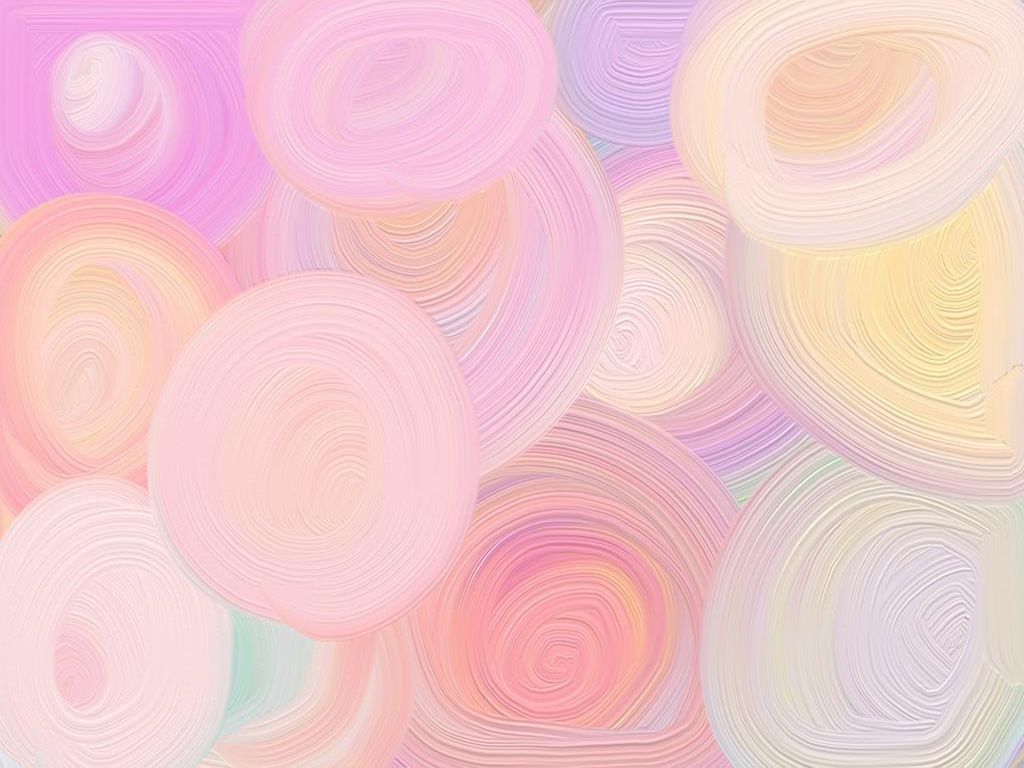 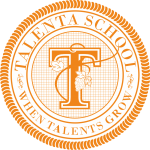 TRANSLASI
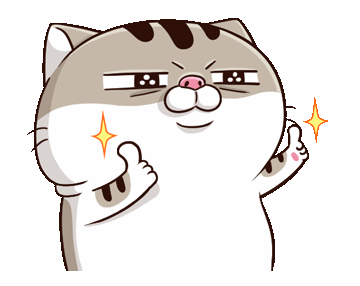 ARISYIAMI MUNISA, S.Si ~ MATEMATIKA 9 ~ TALENTA JUNIOR HIGH SCHOOL
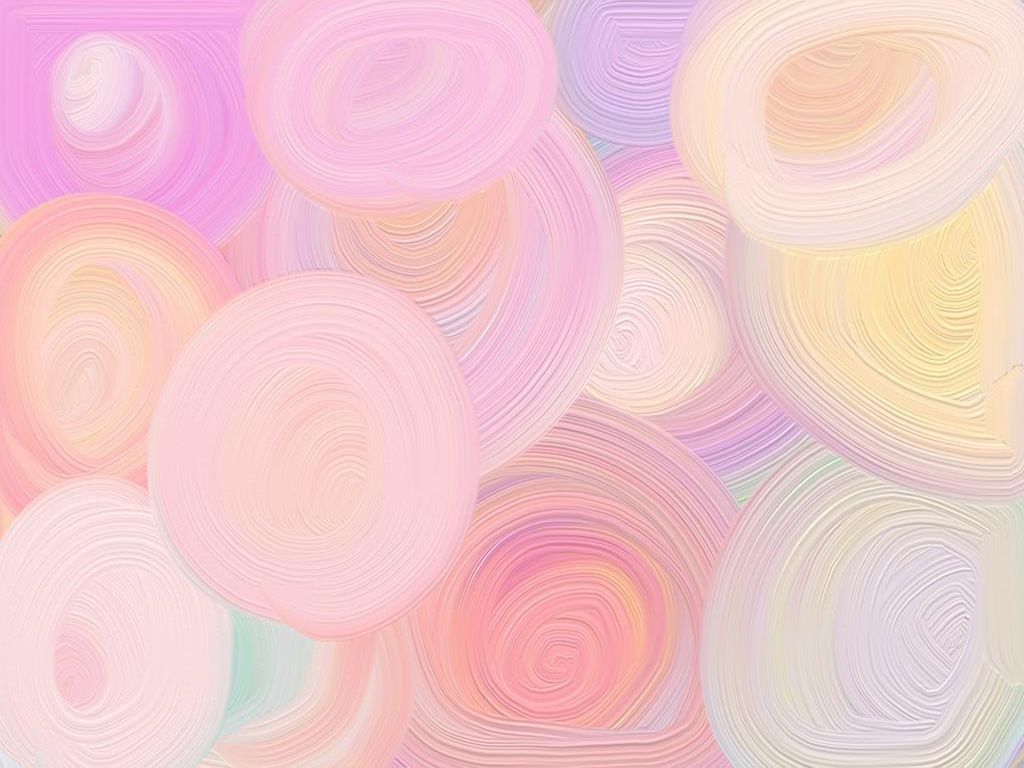 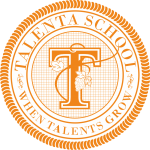 REFLEKSI
Refleksi dalam transformasi geometri ini dapat dikatakan pencerminan. Refleksi ini memindahkan semua titik dengan menggunakan sifat pencerminan pada cermin datar.
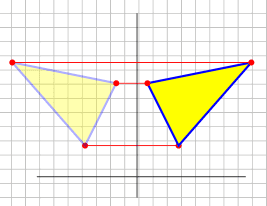 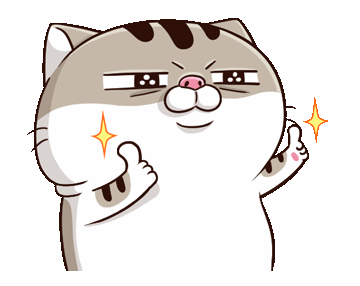 (sumber: rumushitung.com)
ARISYIAMI MUNISA, S.Si ~ MATEMATIKA 9 ~ TALENTA JUNIOR HIGH SCHOOL
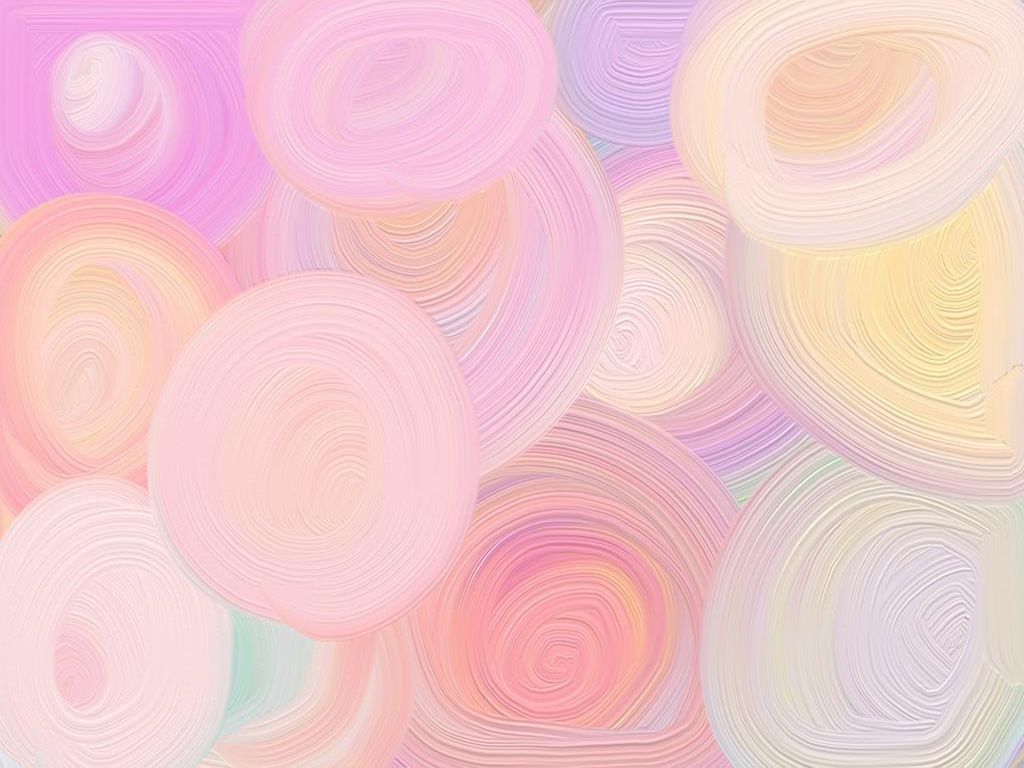 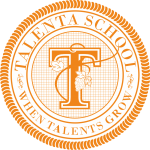 REFLEKSI
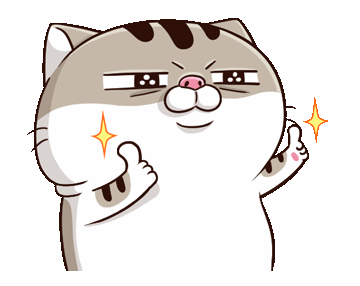 ARISYIAMI MUNISA, S.Si ~ MATEMATIKA 9 ~ TALENTA JUNIOR HIGH SCHOOL
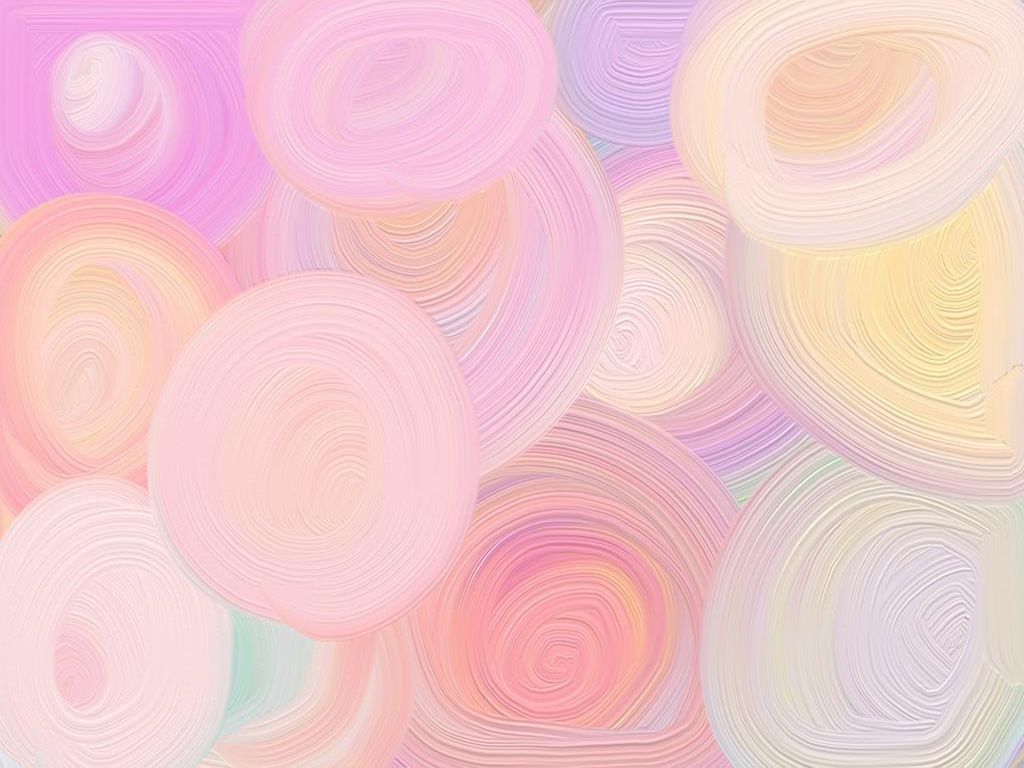 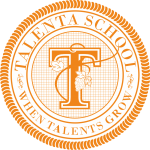 REFLEKSI
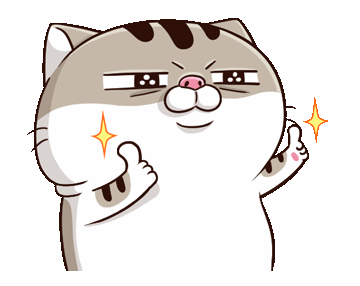 ARISYIAMI MUNISA, S.Si ~ MATEMATIKA 9 ~ TALENTA JUNIOR HIGH SCHOOL
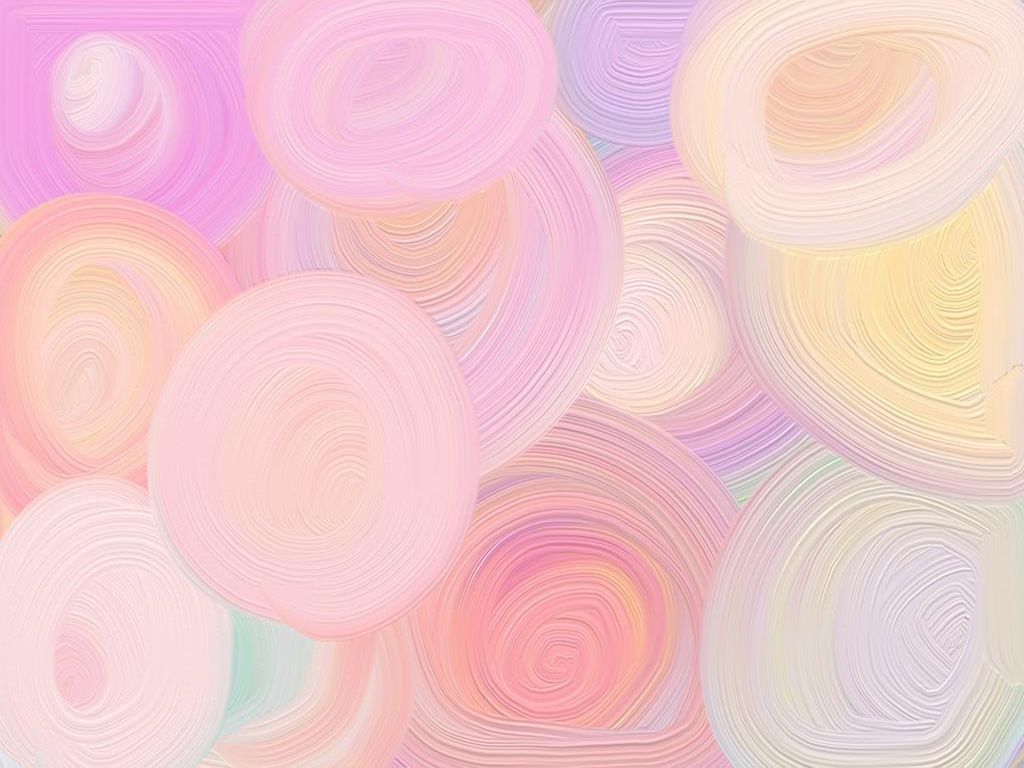 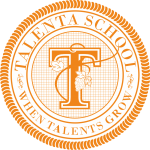 DILATASI
Dilatasi dalam transformasi geometri adalah pembesaran atau pengecilan dari titik-titik yang membentuk sebuah bangun.
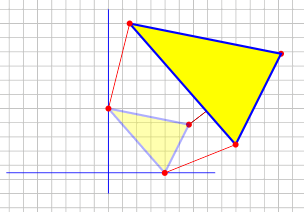 (sumber: rumushitung.com)
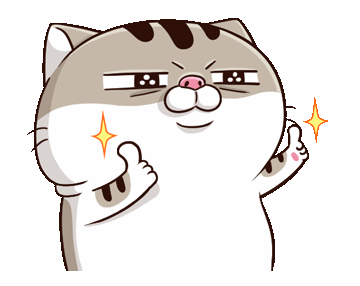 ARISYIAMI MUNISA, S.Si ~ MATEMATIKA 9 ~ TALENTA JUNIOR HIGH SCHOOL
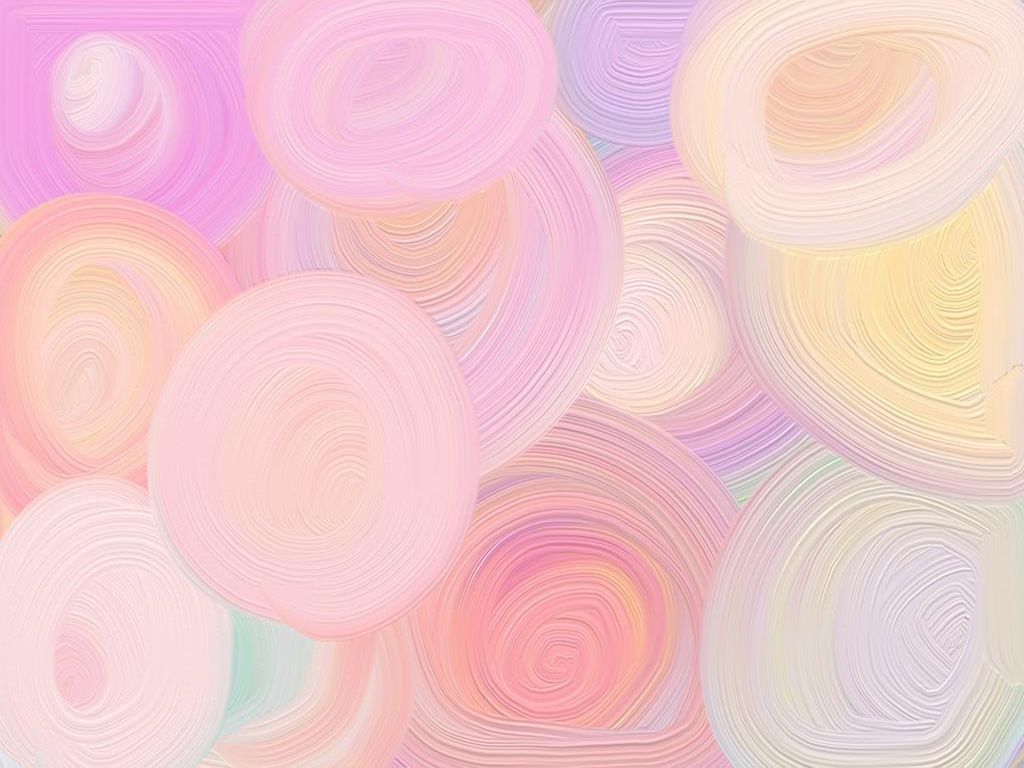 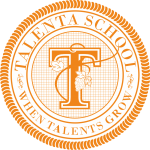 DILATASI
O : pusat dilatasi
A : titik objek mula – mula
A’ : bayangan titik A hasil dilatasi
k  : faktor skala
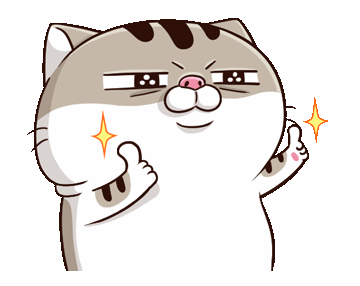 ARISYIAMI MUNISA, S.Si ~ MATEMATIKA 9 ~ TALENTA JUNIOR HIGH SCHOOL
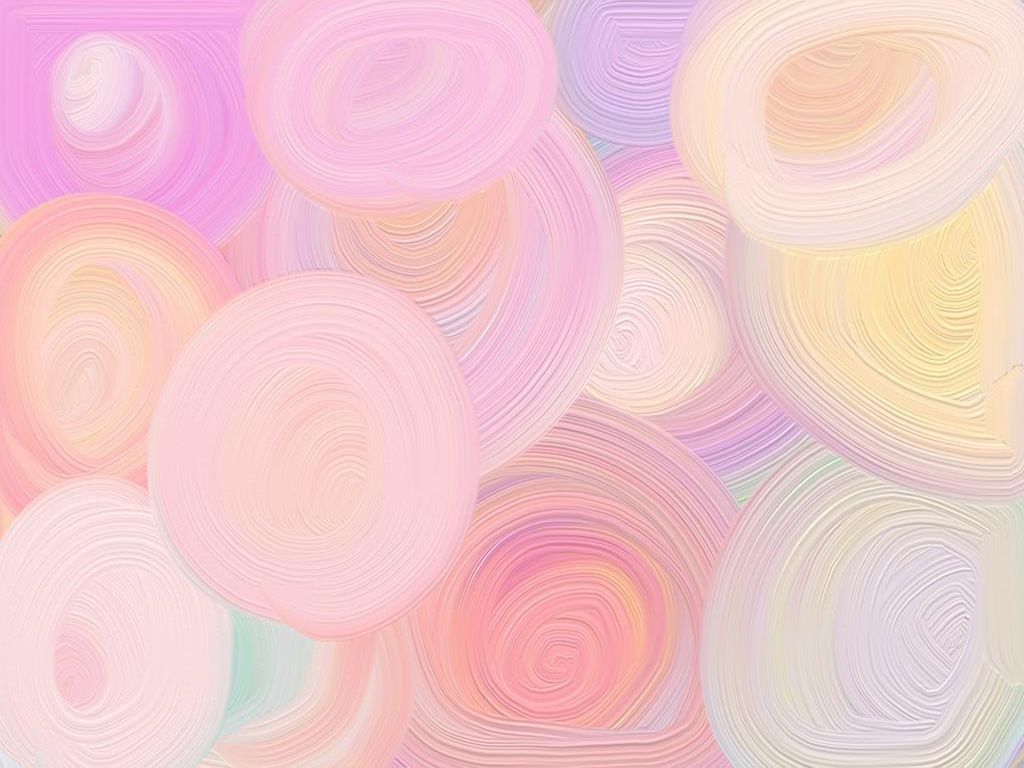 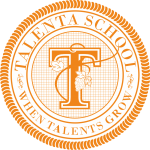 DILATASI
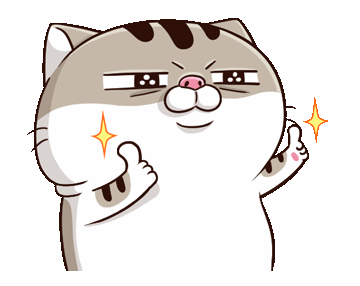 ARISYIAMI MUNISA, S.Si ~ MATEMATIKA 9 ~ TALENTA JUNIOR HIGH SCHOOL
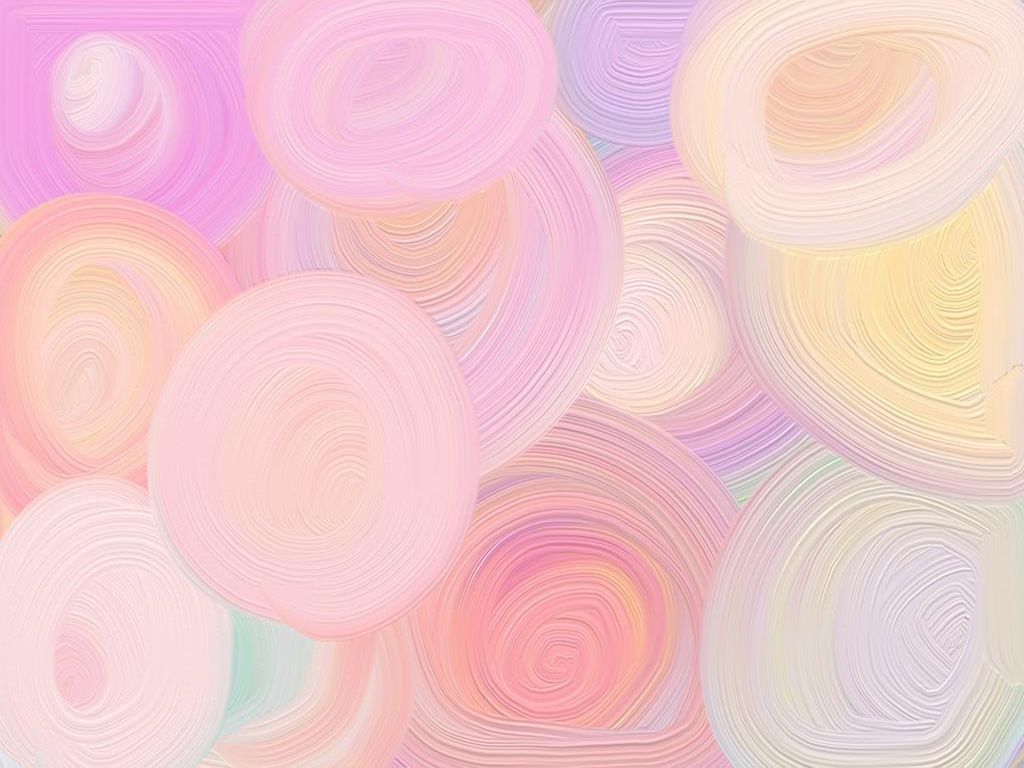 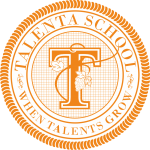 ROTASI
Rotasi dalam transformasi geometri prinsipnya yakni memutar terhadap sudut dan titik pusat tertentu yang memiliki jarak sama dengan setiap titik yang diputar dan rotasi itu tidak mengubah ukuran.
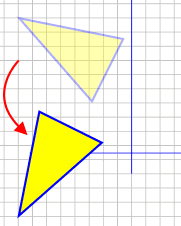 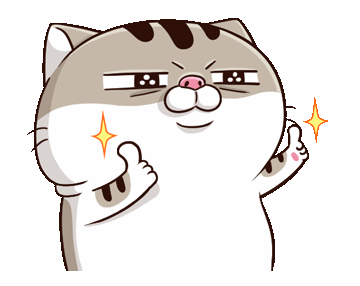 (sumber: rumushitung.com)
ARISYIAMI MUNISA, S.Si ~ MATEMATIKA 9 ~ TALENTA JUNIOR HIGH SCHOOL
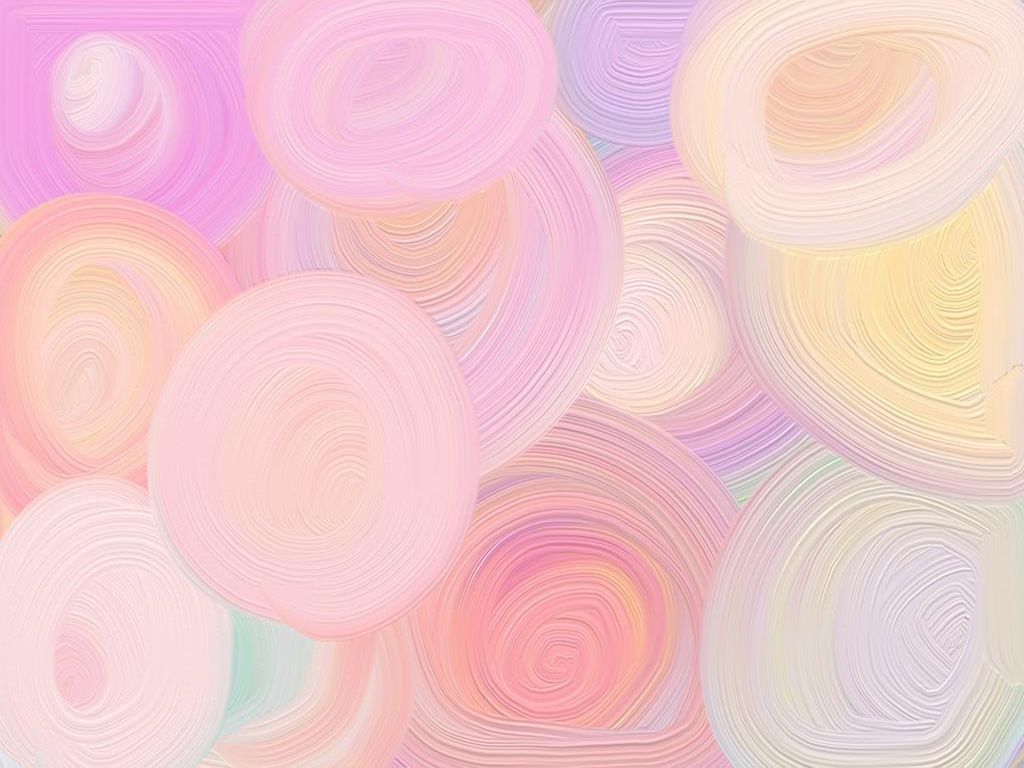 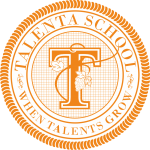 ROTASI
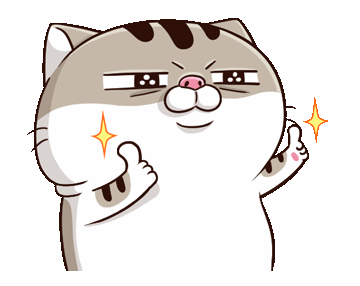 ARISYIAMI MUNISA, S.Si ~ MATEMATIKA 9 ~ TALENTA JUNIOR HIGH SCHOOL
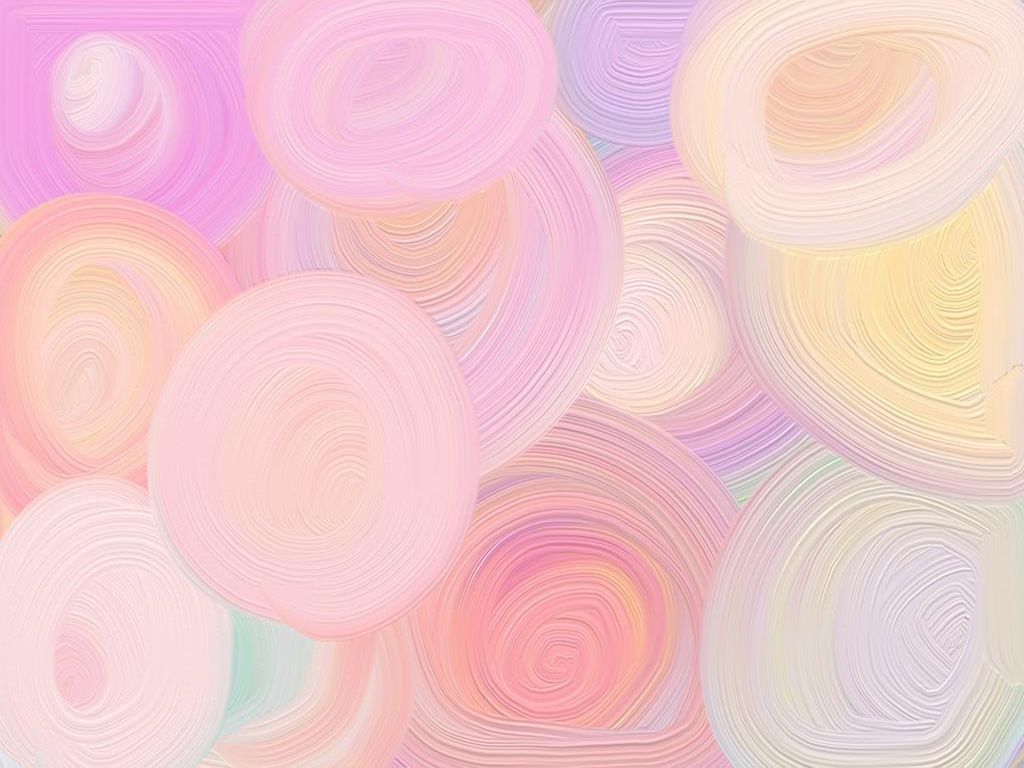 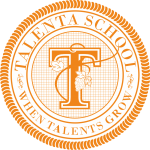 ROTASI
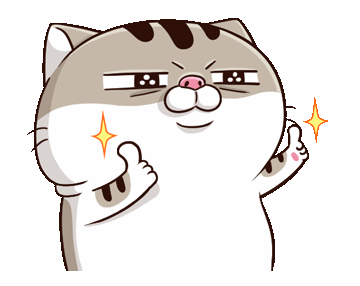 ARISYIAMI MUNISA, S.Si ~ MATEMATIKA 9 ~ TALENTA JUNIOR HIGH SCHOOL
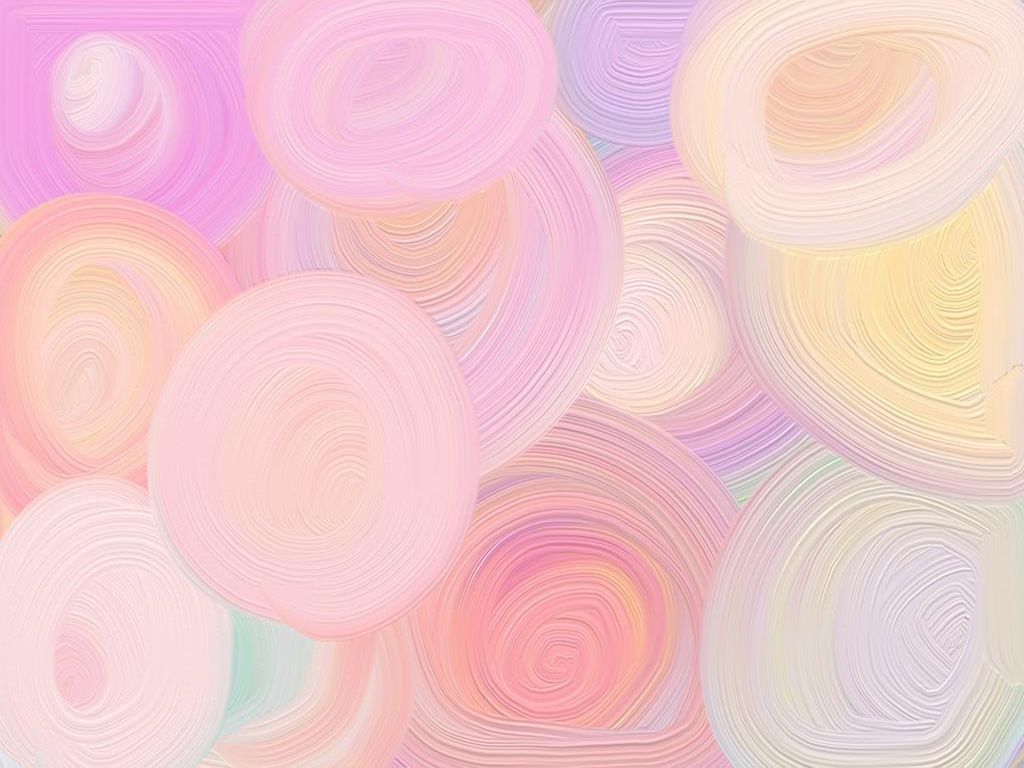 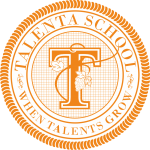 TUGAS :
KERJAKAN SOAL DI QUIZIZZ 
LINKNYA DIKIRIM LEWAT GRUP WA
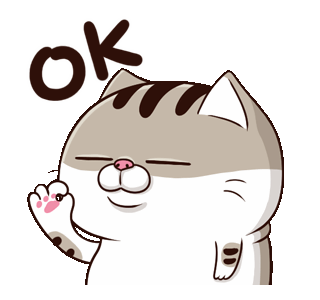 ARISYIAMI MUNISA, S.Si ~ MATEMATIKA 9 ~ TALENTA JUNIOR HIGH SCHOOL
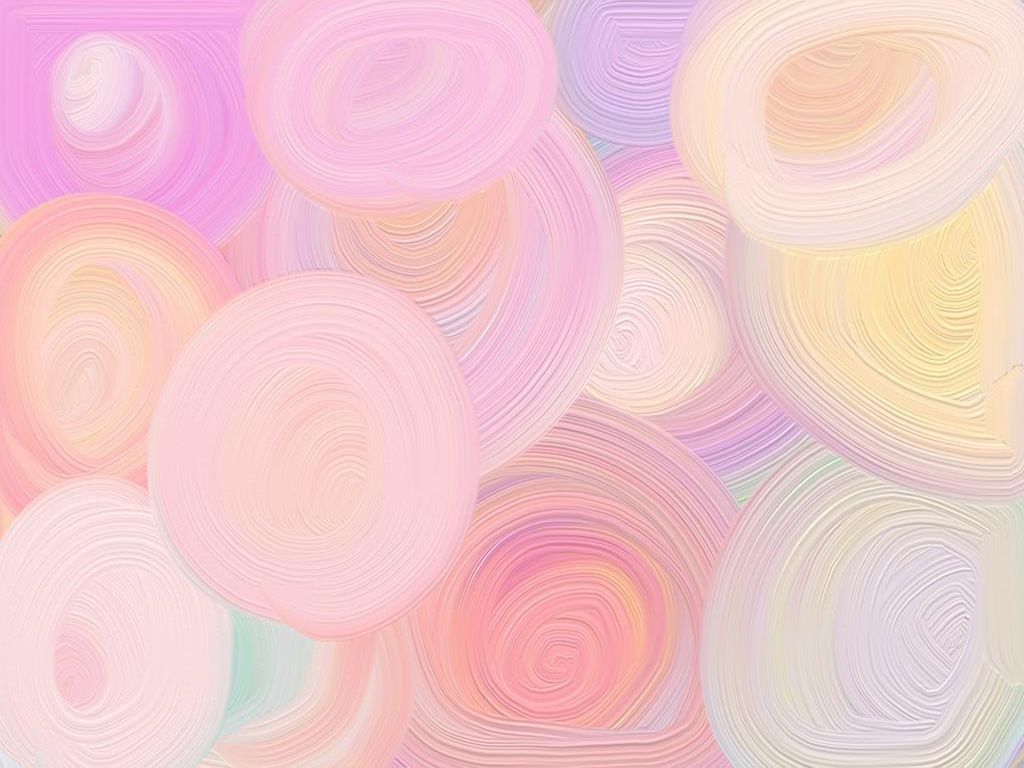 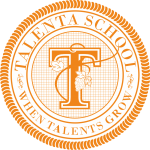 BAB 4 PART 2
Akan dibahas kembali materinya dan diajarkan cara menggambarkan Transformasi Geometri.
Jadi persiapkan penggaris ya Kiddos…
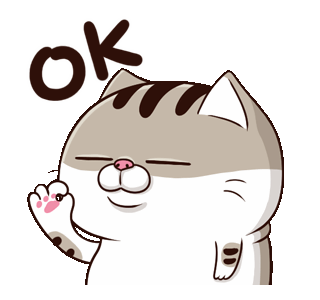 ARISYIAMI MUNISA, S.Si ~ MATEMATIKA 9 ~ TALENTA JUNIOR HIGH SCHOOL
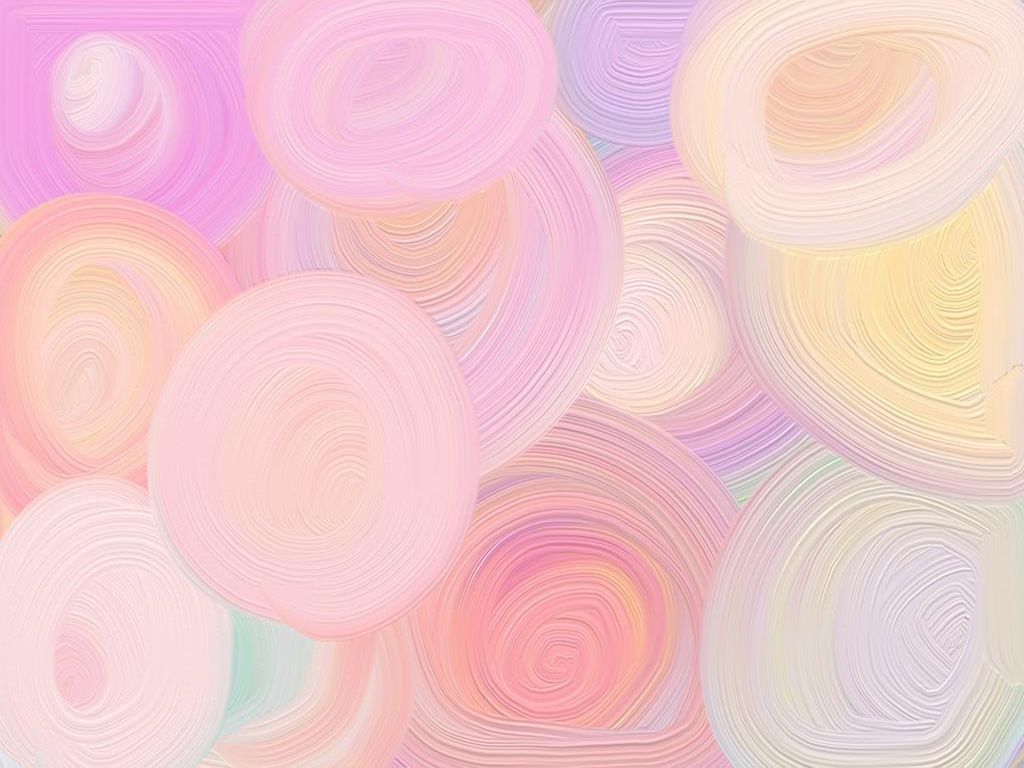 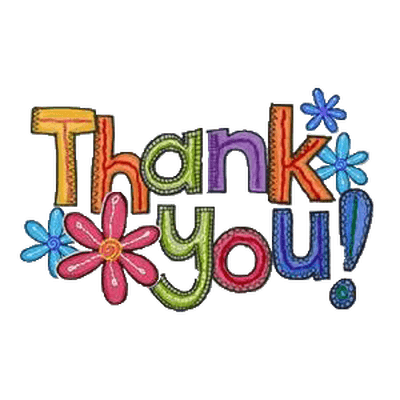 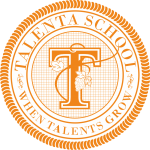 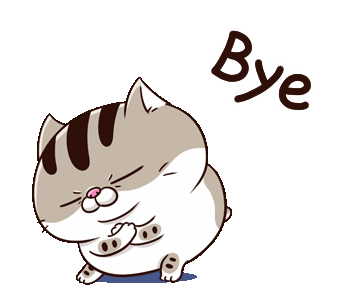 ARISYIAMI MUNISA, S.Si ~ MATEMATIKA 9 ~ TALENTA JUNIOR HIGH SCHOOL